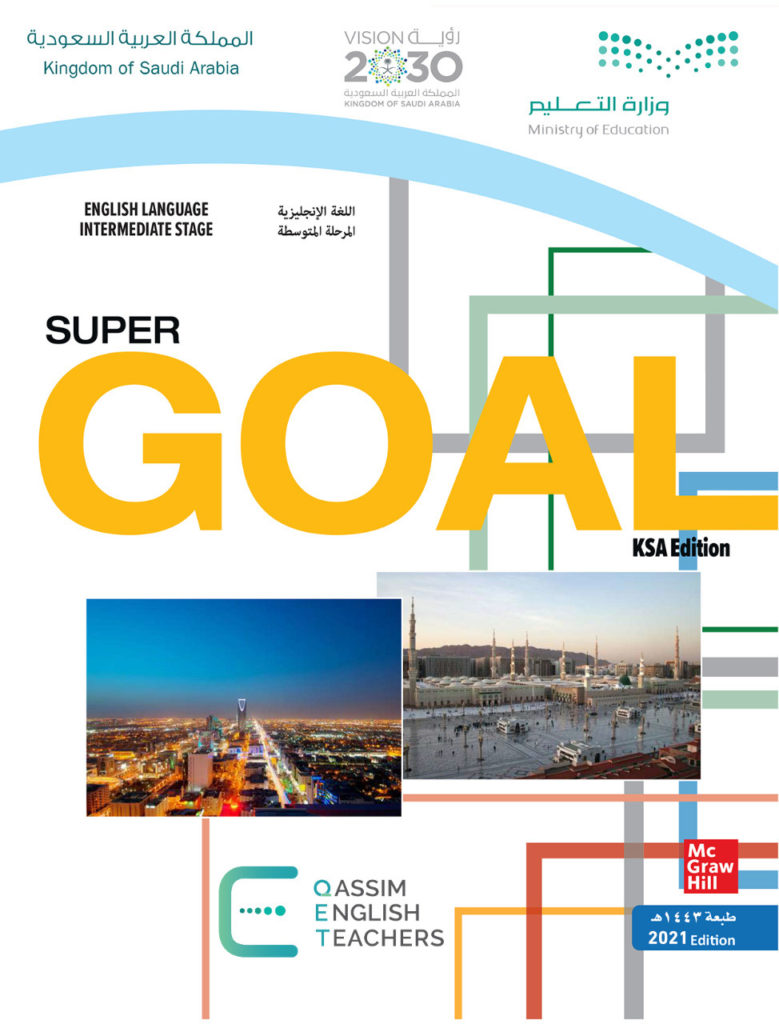 Unit 6
Do you Know Where It Is?

Form, meaning & Function
بسم الله الرحمن الرحيم
Day:
Date:
Learning Objectives
02
04
write the correct article.
differentiate between the articles
01
03
use the definite article correctly.
Use articles correctly
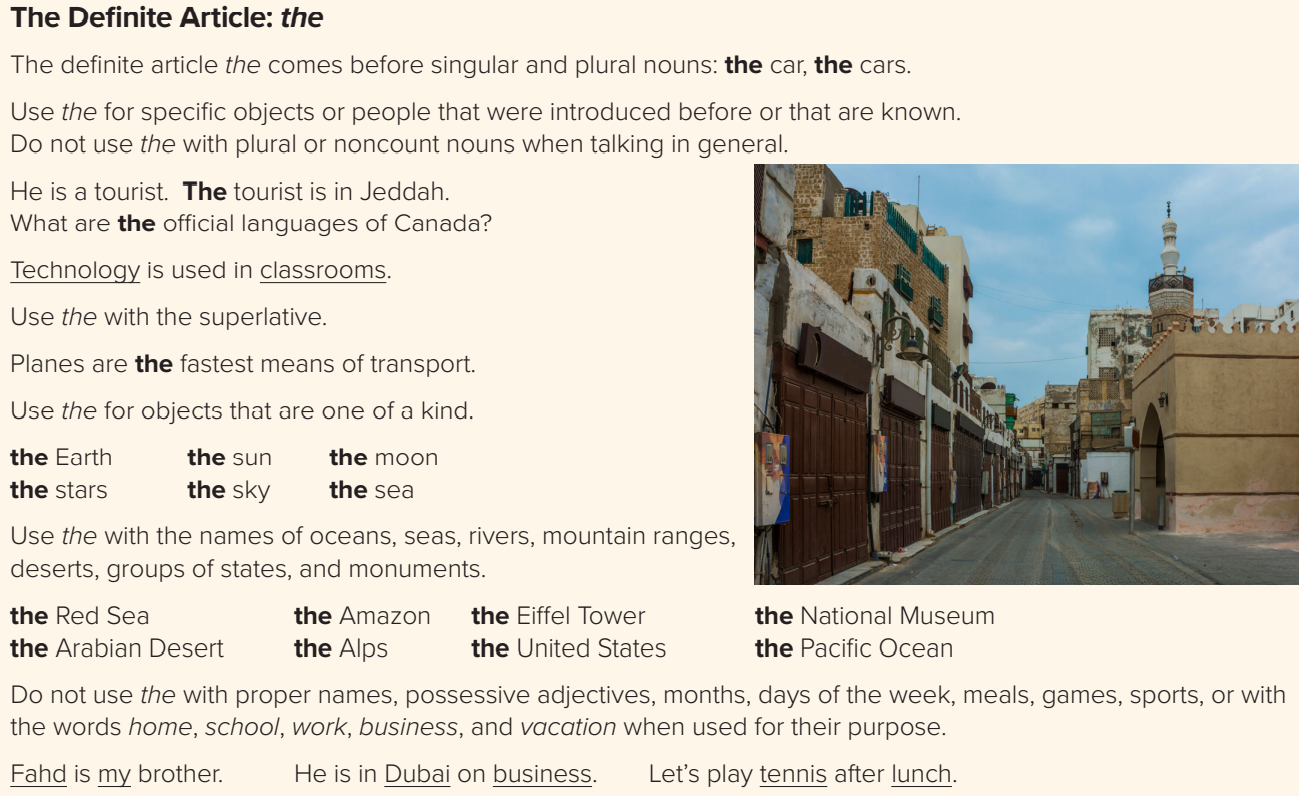 Page:67
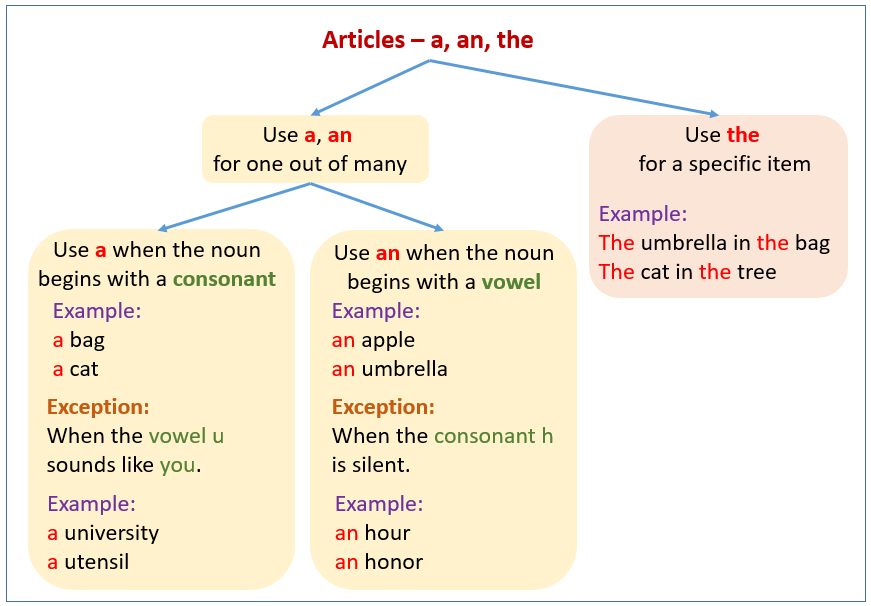 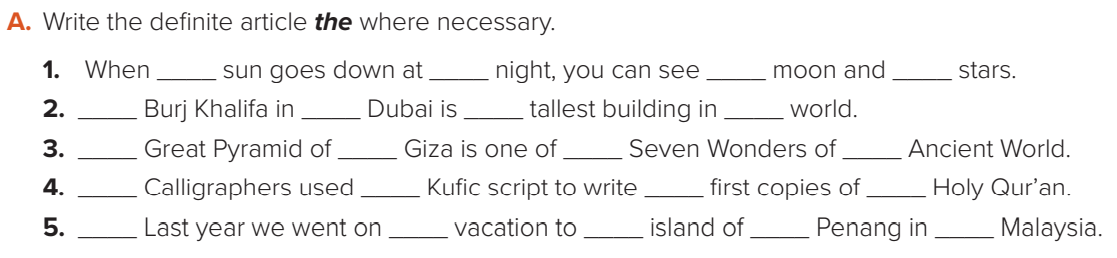 the
the
the
The
the
the
The
the
the
the
the
the
Page:67
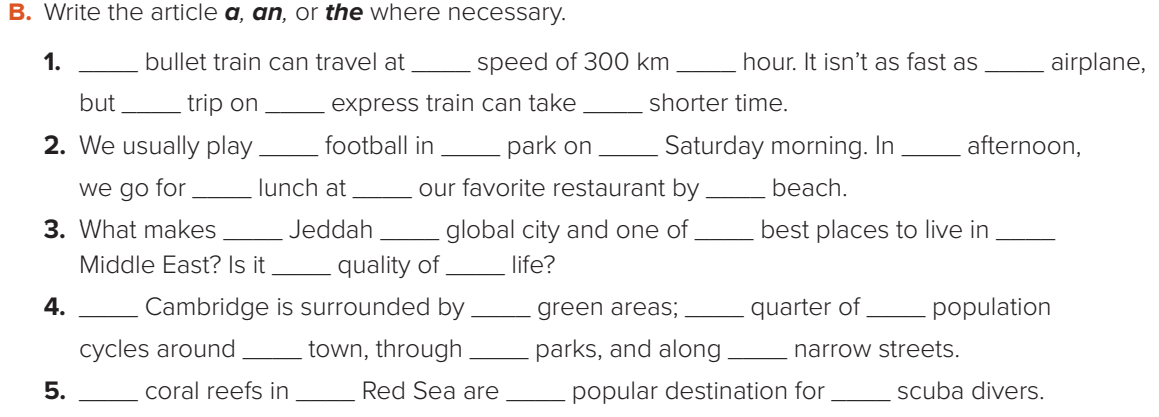 an
a
an
The
a
the
a
the
the
the
the
a
the
the
a
the
the
the
the
a
the
The
Page:67
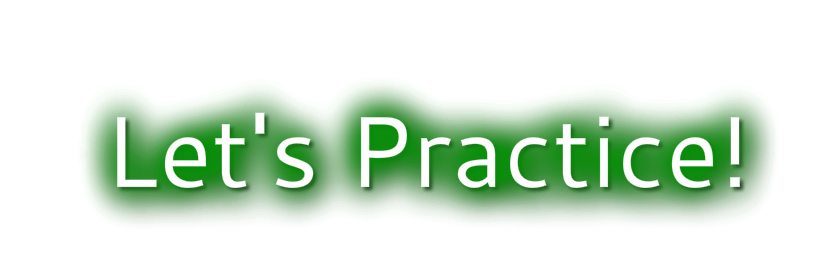 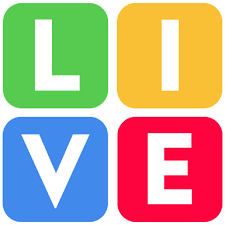 Homework!
Page 208 (h)
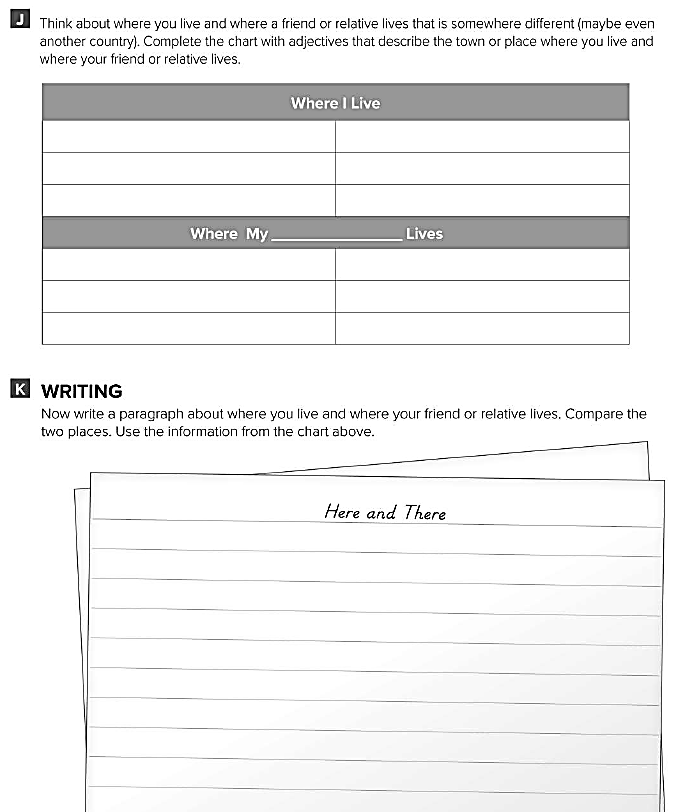